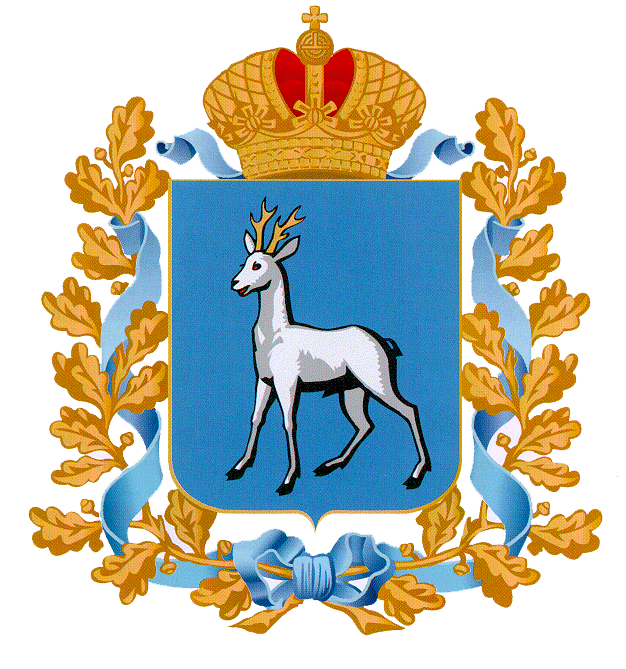 Министерство социально-демографической и семейной политики Самарской области
«Об изменении оснований и условий присвоения звания «Ветеран труда Самарской области»          в связи с принятием Закона Самарской области № 116-ГД от 13.11.2019 «О внесении изменений     в Закон Самарской области «О ветеранах труда Самарской области»
Закон Самарской области № 116-ГД от 13.11.2019 «О внесении изменений                              в Закон Самарской области «О ветеранах труда Самарской области»
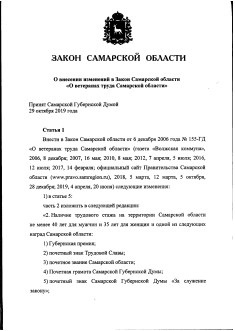 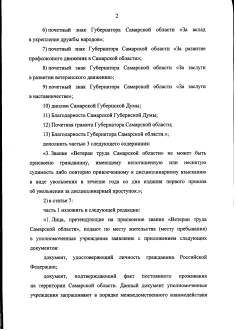 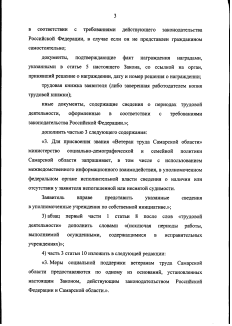 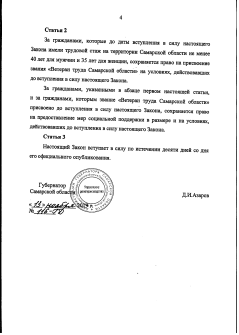 Закон Самарской области № 116-ГД от 13.11.2019 года официально опубликован на сайте Правительства Самарской области (www.pravo.samregion.ru) 14 ноября 2019 года (регистрационный номер извещения (опубликования) – № 21411191963)      и вступает в силу по истечении десяти дней со дня официального опубликования – с 24 ноября 2019 года
2
Перечень наград Самарской области, вводимых для присвоения звания «Ветеран труда Самарской области»дополнительно к трудовому стажу на территории Самарской области не менее 40 лет для мужчин и 35 лет для женщин
Губернская премия;
почетный знак Трудовой Славы;
почетное звание Самарской области (категории «народный» и «заслуженный»);
Почетная грамота Самарской Губернской Думы;
Почетный знак Самарской Губернской Думы «За служение закону»;
почетный знак Губернатора Самарской области «За вклад в укрепление дружбы народов»;
почетный знак Губернатора Самарской области «За развитие профсоюзного движения в Самарской области»;
почетный знак Губернатора Самарской области «За заслуги в развитии ветеранского движения»;
почетный знак Губернатора Самарской области «За заслуги в наставничестве»;
диплом Самарской Губернской Думы;
Благодарность Самарской Губернской Думы;
Почетная грамота Губернатора Самарской области;
Благодарность Губернатора Самарской области.
3
Почетные звания Самарской области категории «народный» и «заслуженный»(Закон Самарской области № 61-ГД от 09.10.2001 «О наградах в Самарской области»)
4
Дополнительные условия, вводимые для присвоения звания «Ветеран труда Самарской области»     и предоставления мер социальной поддержки
Для присвоения звания:

отсутствие непогашенной или неснятой судимости (документ может быть представлен гражданином самостоятельно либо запрошен уполномоченным учреждением в порядке межведомственного взаимодействия);

отсутствие повторного увольнения в течение года со дня издания первого приказа об увольнении за дисциплинарный проступок;

исключение периодов работы, выполняемой осужденными, содержащимися в исправительных учреждениях, из стажа, учитываемого для присвоения звания «Ветеран труда Самарской области»

Для предоставления мер социальной поддержки:

предоставление мер социальной поддержки только по одному из оснований, установленных действующим законодательством Российской Федерации       и Самарской области
5
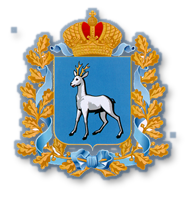 Кого не коснутся изменения
граждан, которые на дату вступления в силу поправок имели трудовой стаж на территории Самарской области не менее 40 лет для мужчин и 35 лет          для женщин (для них сохраняется право на присвоение звания «Ветеран труда Самарской области» без истребования награждения вводимыми наградами и наличия дополнительных условий, а также право на предоставление мер социальной поддержки в размере и на условиях, действовавших до вступления в силу поправок);

граждан, которым  звание  «Ветеран  труда  Самарской  области» присвоено до вступления в силу поправок (для них сохраняется право на предоставление мер социальной поддержки в размере и на условиях, действовавших до вступления в силу поправок)
6
Присвоение звания «Ветеран труда Самарской области»
ВНИМАНИЕ: в трудовой стаж для присвоения звания «Ветеран труда Самарской области» не включаются периоды работы, выполняемой осужденными, содержащимися в исправительных учреждениях
7
Присвоение звания «Ветеран труда Самарской области»
ВНИМАНИЕ: в трудовой стаж для присвоения звания «Ветеран труда Самарской области» не включаются периоды работы, выполняемой осужденными, содержащимися в исправительных учреждениях
8
Присвоение звания «Ветеран труда Самарской области»
* - до вступления в силу Закона Самарской области № 116-ГД от 13.11.2019 «О внесении изменений в Закон Самарской области «О ветеранах труда Самарской области» (вступил в силу с 24.11.2019 года)
9